Европейский Союз
Трафарет
Автор: 
 учитель географии
Жидовкина 
Галина Петровна
МБОУ «СОШ №3»
г.Дальнереченск
Приморский край
Инструкция работы с трафаретом
В таблице указаны названия стран. Согласно  заданию, необходимо щелкнуть по названиям тех государств, которые входят в Европейский Союз. При щелчке происходит изменение цвета  черного на красный. 
   Для проверки правильности  выполненного задания необходимо щелкнуть на кнопку «Проверка». Вышедший  прямоугольник накроет таблицу. В маленьких окошках  названия стран членов – ЕС красного цвета покажут правильные ответы,  черным цветом- названия стран, не указанные учеником. Трафарет можно использовать на уроках географии, истории и обществознания. Ресурс является хорошим пособием для старшеклассников при подготовке к ЕГЭ.
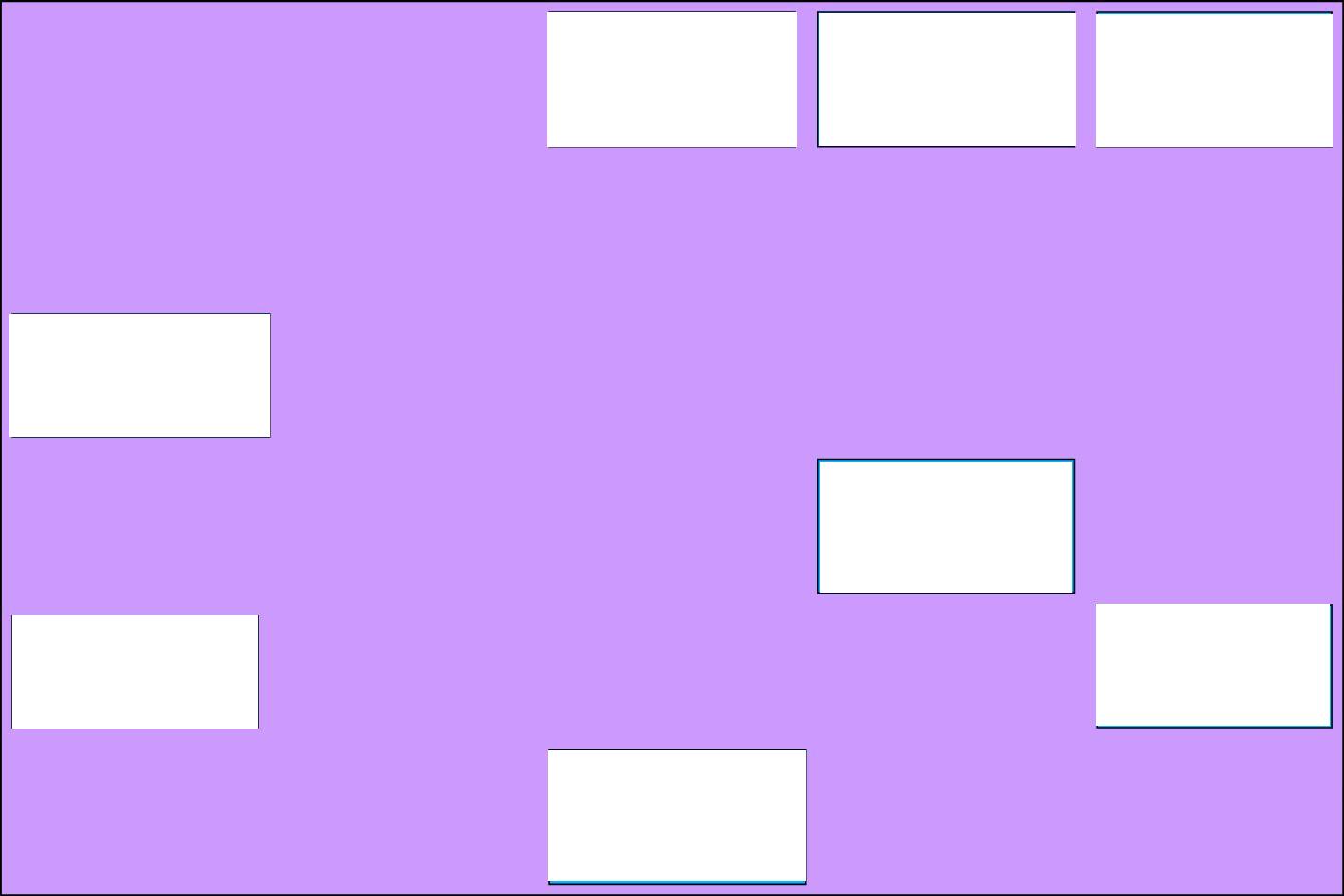 Италия
Австрия
Македония
Норвегия
Исландия
Дания
Литва
Польша
Люксембург
Болгария
Ирландия
Финляндия
Франция
Украина
Нидерланды
Велико-
британия
Швейцария
Германия
Португалия
Кипр
Хорватия
Мальта
Пакистан
Албания
Испания
Венгрия
Греция
Белоруссия
Словакия
Швеция
Проверка
Интернет-ресурсы
Источник шаблона презентации- http://ppt4web.ru
Аствацатуров Г.О. Прием ТРАФАРЕТ